POSTER/PROJECT TITLE
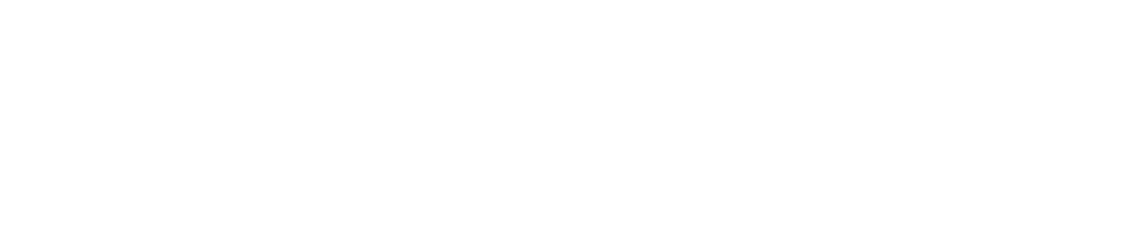 Author Name(s)
METHODS

This section summarizes the general methods or processes used to conduct your research. Be careful to address what was done, leaving the details of how things were done to the poster presentation.











RESULTS

This section summarizes the results of your research – who benefited; how many benefited; contributions to the academic community, etc. It may also include relevant charts and figures.
DISCUSSION/CONCLUSIONS

This section captures the significance of the results of your work and connects those results to the larger issue presented in the introduction.











REFERENCES

This section captures the significance of the results of your work and connects those results to the larger issue presented in the introduction.




ACKNOWLEDGEMENTS

This section provides any acknowledgements you may wish to make, such as a faculty mentor or others who contributed to your project.
INTRODUCTION

This section provides a context for the research. It offers a brief description of the connection and importance of the research to a larger issue connected to your research. 











PURPOSE

This section is a statement of the purpose of the research, written in the active voice.












RESEARCH QUESTION

This section contains your research question and/or any hypotheses.
POSTER/PROJECT TITLE
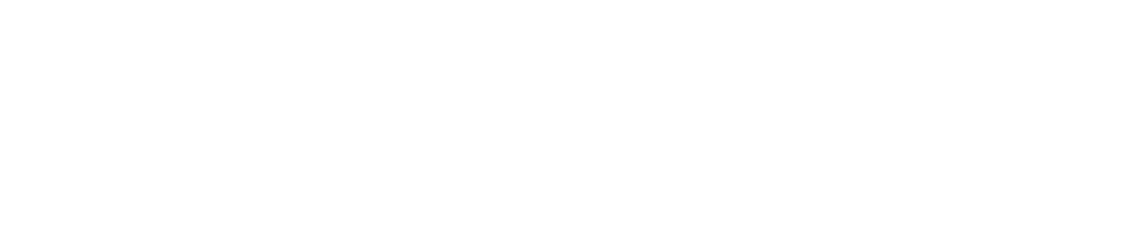 Student Name(s):
Faculty Advisor:
Course Number & Title
COMMUNITY PARTNER

Who is your community partner?
What is their mission?


METHODS

Describe how you went about addressing the challenge. Explain your approach using bullets, numbers, or step by step instructions. 
Which community partners did you work with? 
Who were the participants? 
What activities did you engage in? 








IMPACTS

Describe the impacts of the service-learning project. Include quantifiable amounts, e.g., numbers of people impacted, impacts on the community, what  you learned  from the project, etc.
REFLECTION
What challenges did you face while doing your project? How did you overcome the challenges? If you were to do this again, what would you do differently? 
Describe future plans for the project. Offer recommendations to future students working on the project. 









Course Concepts
What course concepts from your class connect to your service-learning project?
How did you apply what you learned in class to achieve your objectives? 






ACKNOWLEDGEMENTS

Acknowledge those who supported your work.  (e.g., faculty advisor, fellow classmates, community partners, grant funding agency/program)
INTRODUCTION
Provide an overview and relevant background of your topic area. Cite and reference any sources of information other than your own, just as you would do with a research paper. 
Why is this project important? 
Who does it impact? 
How did this project come about?
When did the project start? 
What is the motivation or need? Mention key statistics, such as the number of people or places this work could impact (or provide an info-graphic to illustrate them), and include references. 




GOALS/OBJECTIVES

What is the purpose or goal of the project? 



RESEARCH QUESTION

This section contains your research question(s), if appropriate.
REFERENCES
Place your reference citations in the reference section below.  Alternatively, you may indicated “References available upon request” or supply a list of references with your presentation.